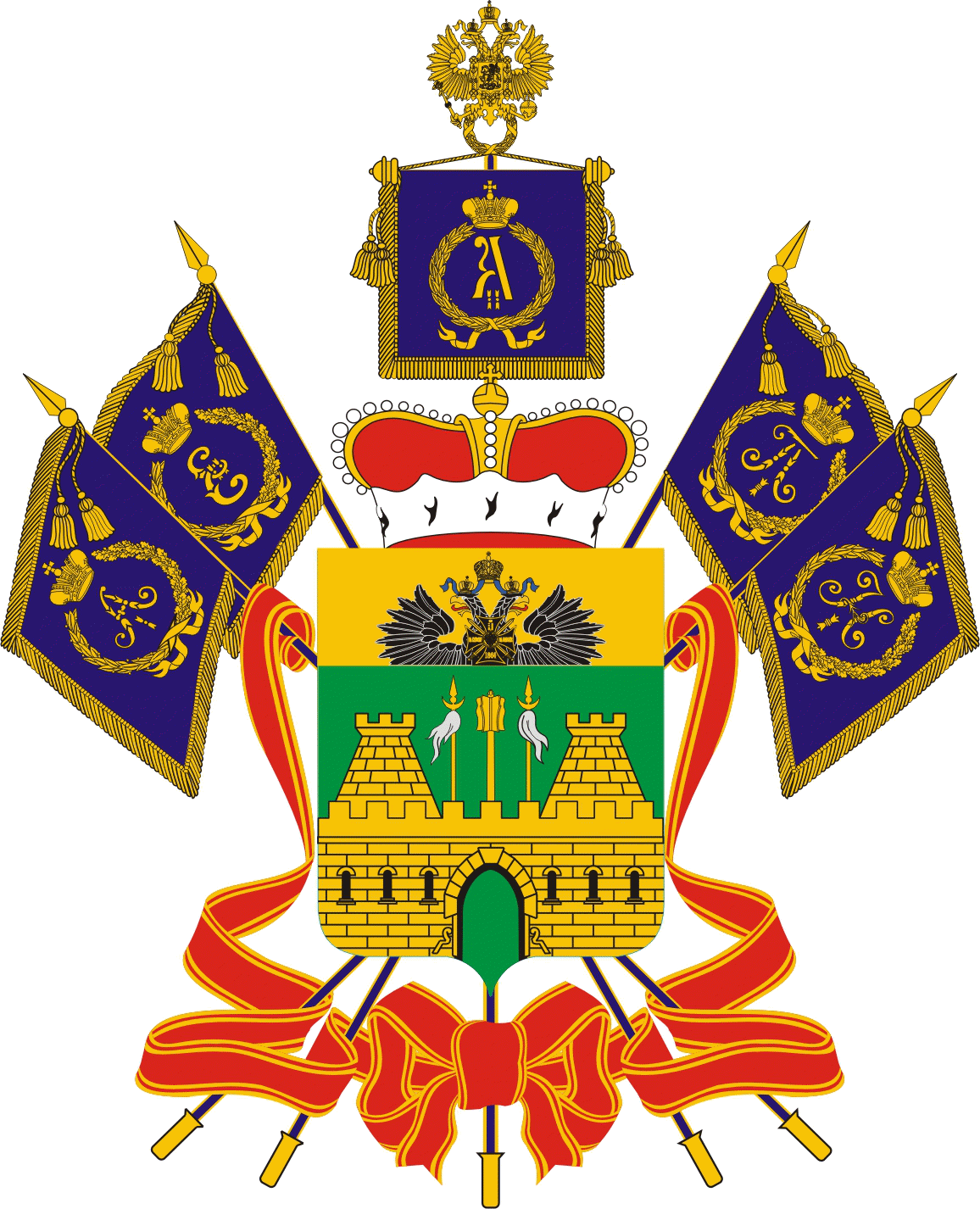 Министерство экономики Краснодарского края
Реализация национального проекта «Повышение производительности труда и поддержка занятости»
Заместитель министра экономики Краснодарского края

Салтанова Светлана Николаевна
Разрывы производительности труда в России по сравнениюс другими странами
!
Для повышения конкурентоспособности экономики и ускорения экономического роста в России с учетомдефицита человеческих ресурсов необходимы новые проактивные меры для повышения производительности
В целом по экономике – 44%
Основная задача национального проекта «Повышение производительности труда и поддержка занятости»
Основная задача – обеспечить за счет внедрения технологий бережливого производства, рост производительности труда на средних и крупных предприятиях базовых несырьевых отраслей экономики не ниже 5% в год к 2024 году
Национальный проект «Производительность труда и поддержка занятости»
Куратор:  
заместитель главы администрации (губернатора) Краснодарского края - Галась И.П.
Производительность труда
и поддержка занятости
Направления
Базовые несырьевые отрасли: 
Сельское хозяйство 
Строительство 
Транспорт 
Обрабатывающая промышленность
349
предприятий
Региональные проекты
Руководитель: Руппель А.А., министр экономики Краснодарского края
«Системные меры по повышению производительности труда»
«Адресная поддержка повышения производительности труда на предприятиях»
«Поддержка занятости и повышение эффективности рынка труда для обеспечения роста производительности труда»
Руководитель: Гаркуша С.П. – министр труда и социального развития Краснодарского края
Базовые несырьевые отрасли экономики Российской Федерации
Под базовыми несырьевыми отраслями экономики Российской Федерации (БНО) для целей настоящей Методики понимаются согласно ОКВЭД-2:
сельское, лесное хозяйство, охота, рыболовство и рыбоводство (раздел А), за исключением группировки «Выращивание табака и махорки» (группа 01.15);
обрабатывающие производства (раздел С), за исключением группировок «Производство кокса и нефтепродуктов» (класс 19), «Производство табака» (класс 12), «Производство напитков, кроме производства безалкогольных напитков» (группы 11.01, 11.02, 11.03, 11.04, 11.05, 11.06);
строительство (раздел F);
транспортировка и хранение (раздел Н), за исключением группировок «Хранение и складирование нефти и продуктов ее переработки» (вид 52.10.21), «Хранение и складирование газа и продуктов его переработки» (вид 52.10.22) и «Деятельность трубопроводного транспорта» (подкласс 49.5).
Региональный проект «Системные меры по повышению производительности труда»
Оператор                    Ключевые направления                              Результаты
Снижение административных барьеров
Новые компетенции для руководителей и сотрудников
Льготные займы
Возможность расширить сбыт
Снижение административных ограничений
Стимулирование применения передовые методов производства и управления
Обучение руководителей и сотрудников предприятий-участников
Министерство экономики Краснодарского края
Основные целевые показатели:
Рост производительности труда на средних и крупных предприятиях базовых несырьевых отраслей экономики, процент к предыдущему году
Базовый (2018)
-
2019
102,1 %
2024
104,2 %
Количество средних и крупных предприятий базовых несырьевых отраслей экономики, вовлеченных в реализацию национального проекта, на территории Краснодарского края
Базовый (2018)
12
2019
34
2024
349
Критерии предприятий для участия в проекте
Основные критерии для участия в проекте: 
Выручка предприятия от 400 млн рублей до 30 млрд рублей в год;
Наличие потенциала повышения производительности труда не менее 10%;
Отношение предприятия к одной из базовых несырьевых отраслей, а именно: обрабатывающее производство, сельское хозяйство, транспорт, строительство;
Доля участия налоговых резидентов иностранных государств в уставном (складочном) капитале юридического лица не выше 25%.
Процесс отбора предприятий для участия в национальном проекте
Этап 1
Этап 2
Этап 3
Заполнение предприятием заявки в личном кабинете «Стать участником» на сайте производительность.рф
Заключение соглашения о взаимодействии при реализации мероприятий национального проекта «Производительность труда и поддержка занятости» между министерством экономики Краснодарского края и предприятием
ПроверкаАНО «Федеральный центр компетенций в сфере повышения производительности труда» предприятияна соответствие критериям для участия в проекте
Региональный проект «Системные меры по повышению производительности труда»
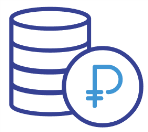 Финансирование проектов, направленных на повышение производительности труда

50-300 млн рублей, срок до 60 месяцев, 1% годовых, софинансирование из собственных
средств не менее 20% 

Направления–разработка/трансфер технологии, инжиниринг, приобретение прав на РИДы,
приобретение оборудования, разработка ТЭО, ОХР (есть ограничения по доле расходов)

Требования к предприятию: 
участие в региональном проекте;
сертификат ФЦК о наличии ключевых элементов производственной системы и достаточном уровне использования внутренних ресурсов повышения производительности труда, обоснованность проекта для займа, финансовая и юридическая состоятельность;
принадлежность к обрабатывающим отраслям (перечень отраслей определен в стандарте ФРП)
Льготные займы ФРП (под 1%) для предприятий-участников
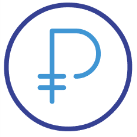 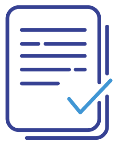 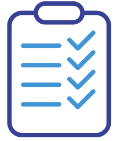 Региональный проект «Системные меры по повышению производительности труда»
Обучение управленческих кадров «Лидеры производительности»
Аудитория – управленческое звено предприятий –участников национального проекта, а также служб занятости населения:
генеральные директора предприятия (могут быть собственниками);
директора по производству и их ключевые заместители;
коммерческий директор/директор по маркетингу и их ключевые заместители;
директор по персоналу (HR)и их ключевые заместители;
руководители региональных СЗН и их заместители.
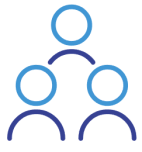 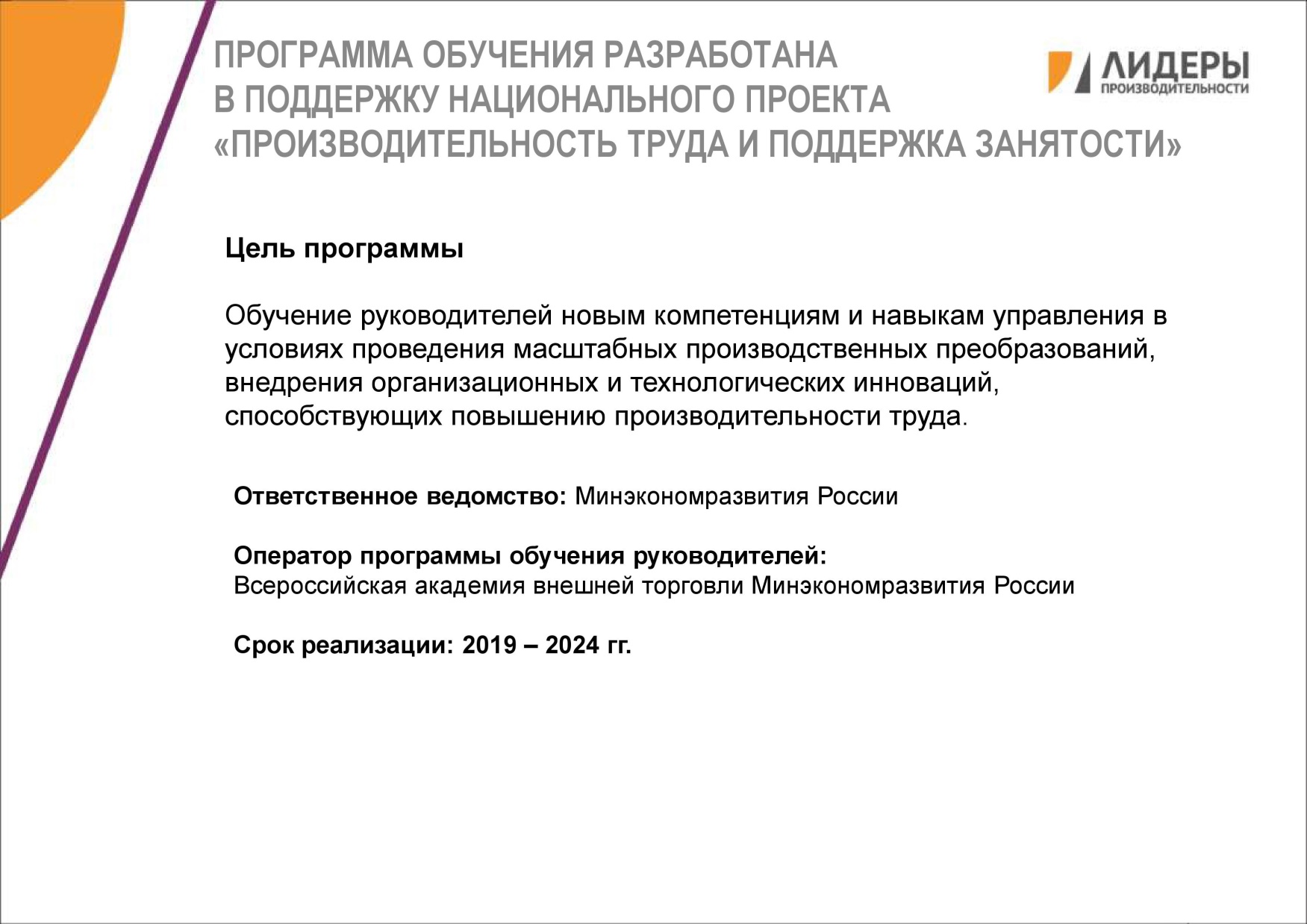 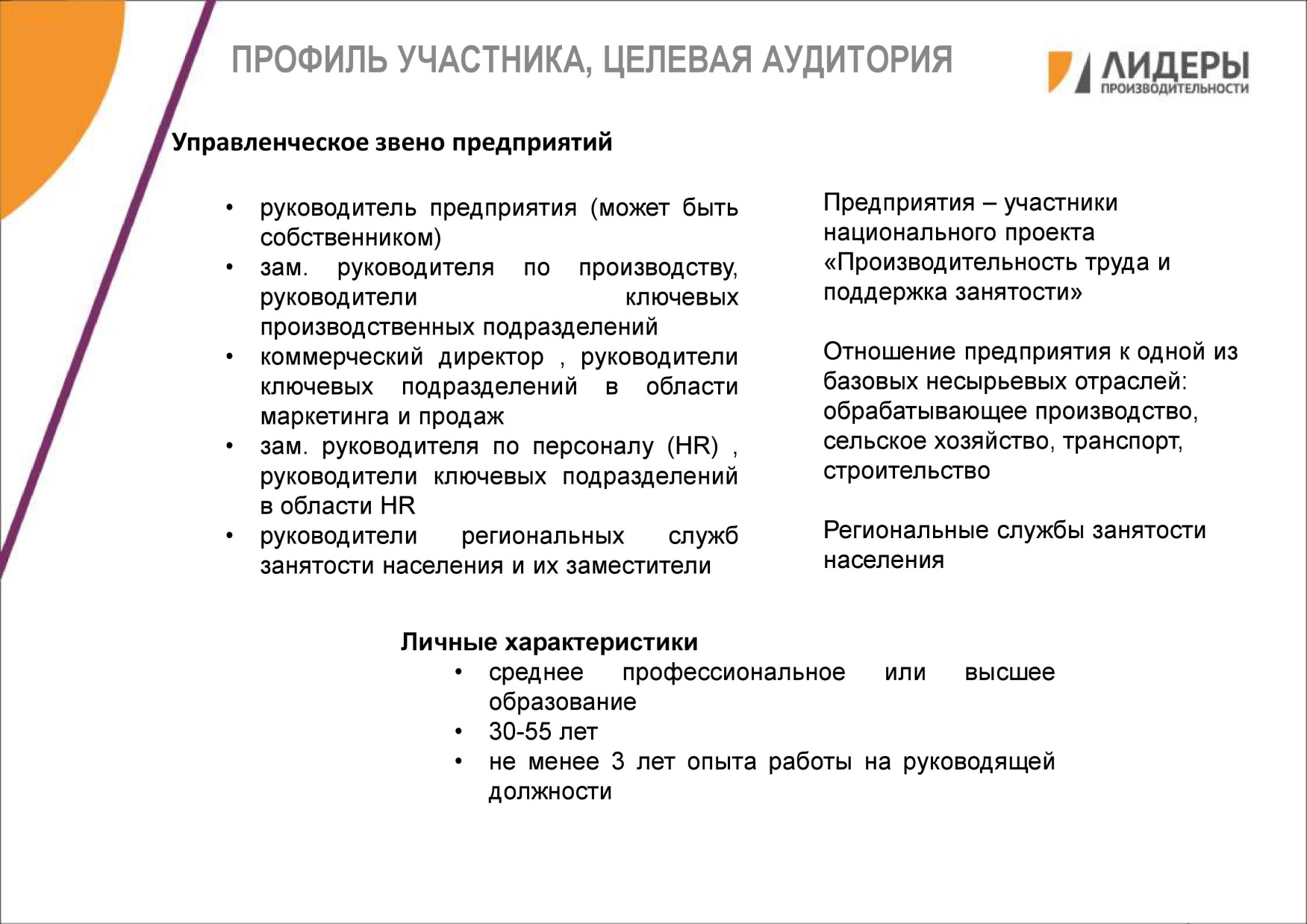 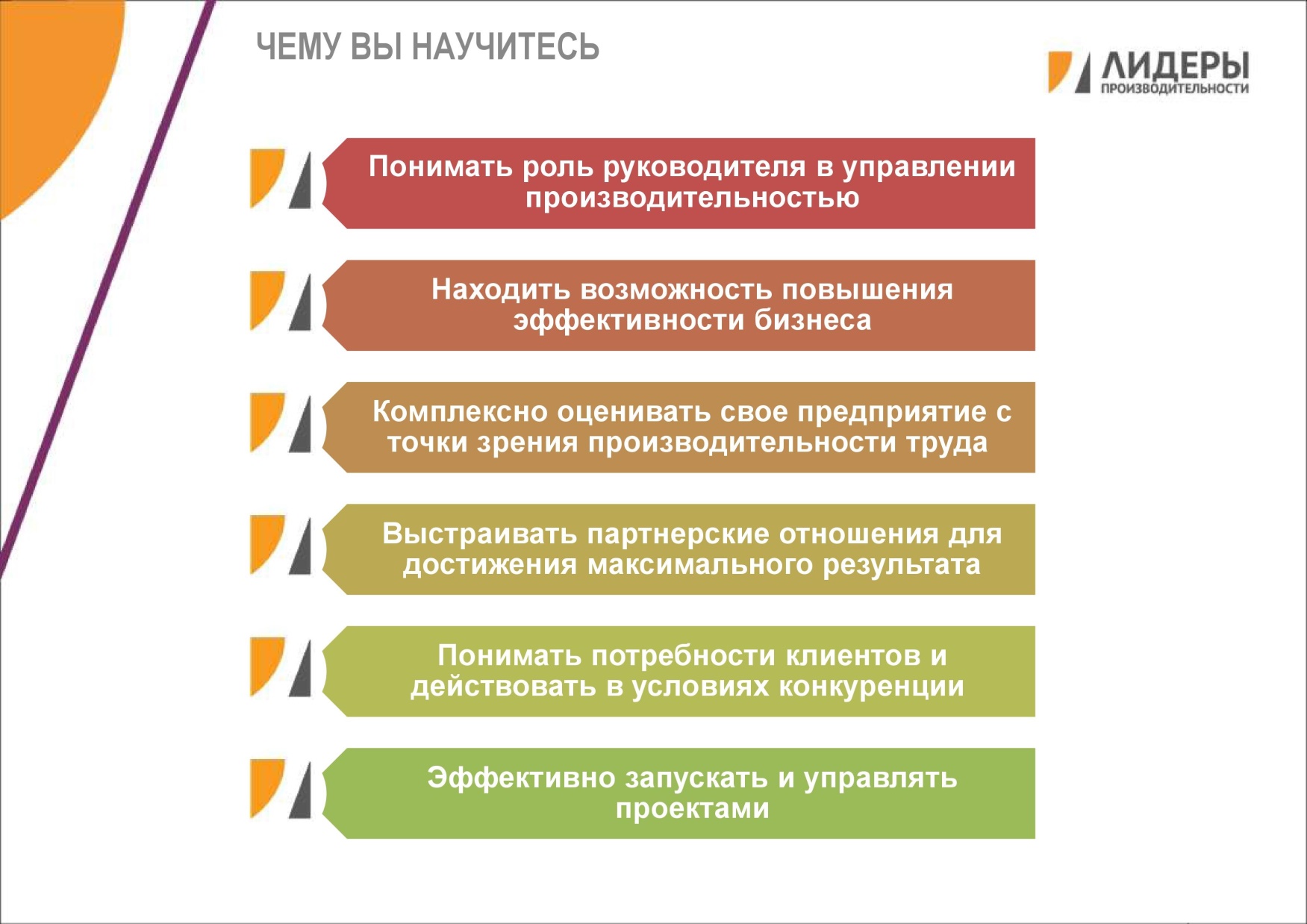 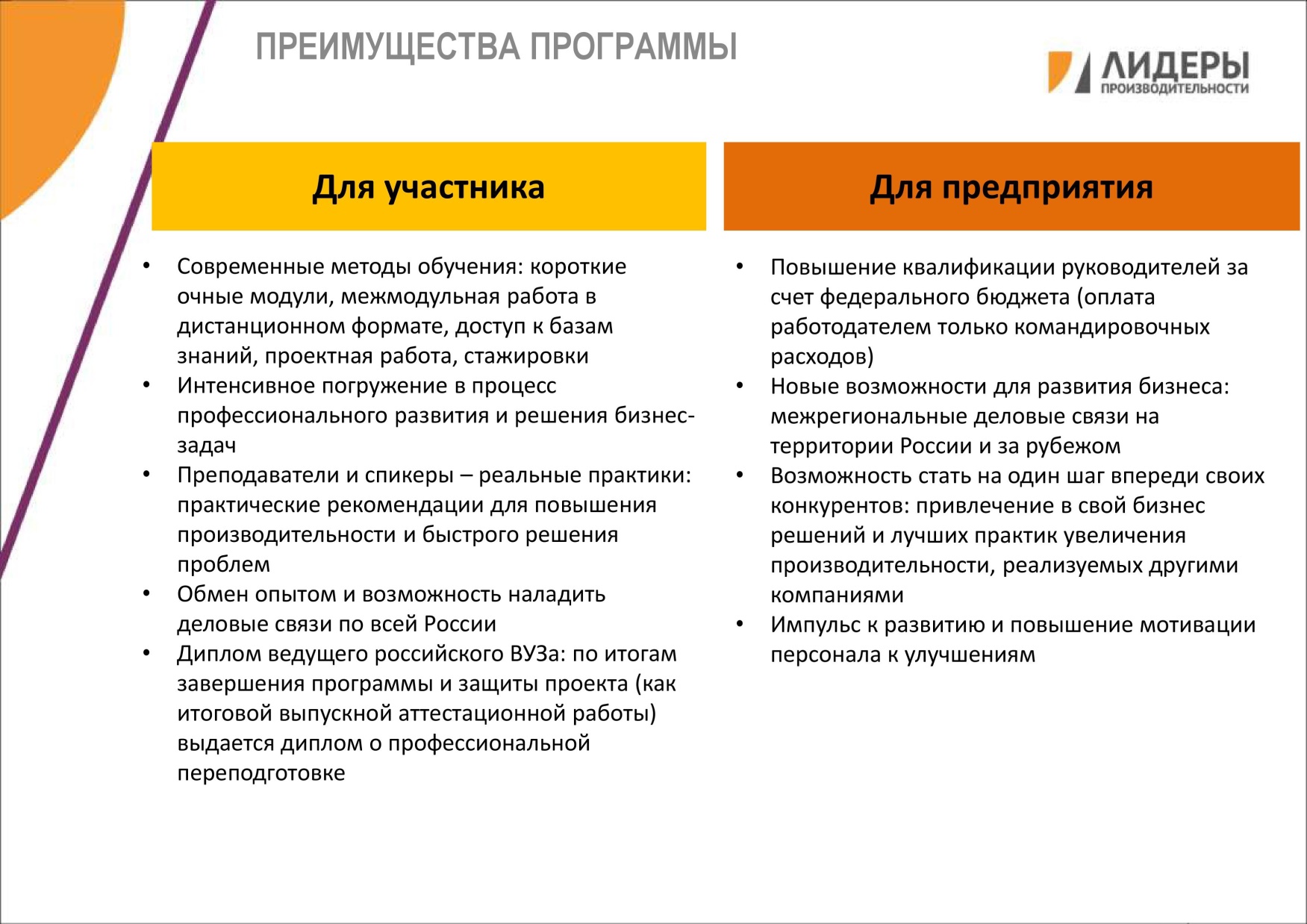 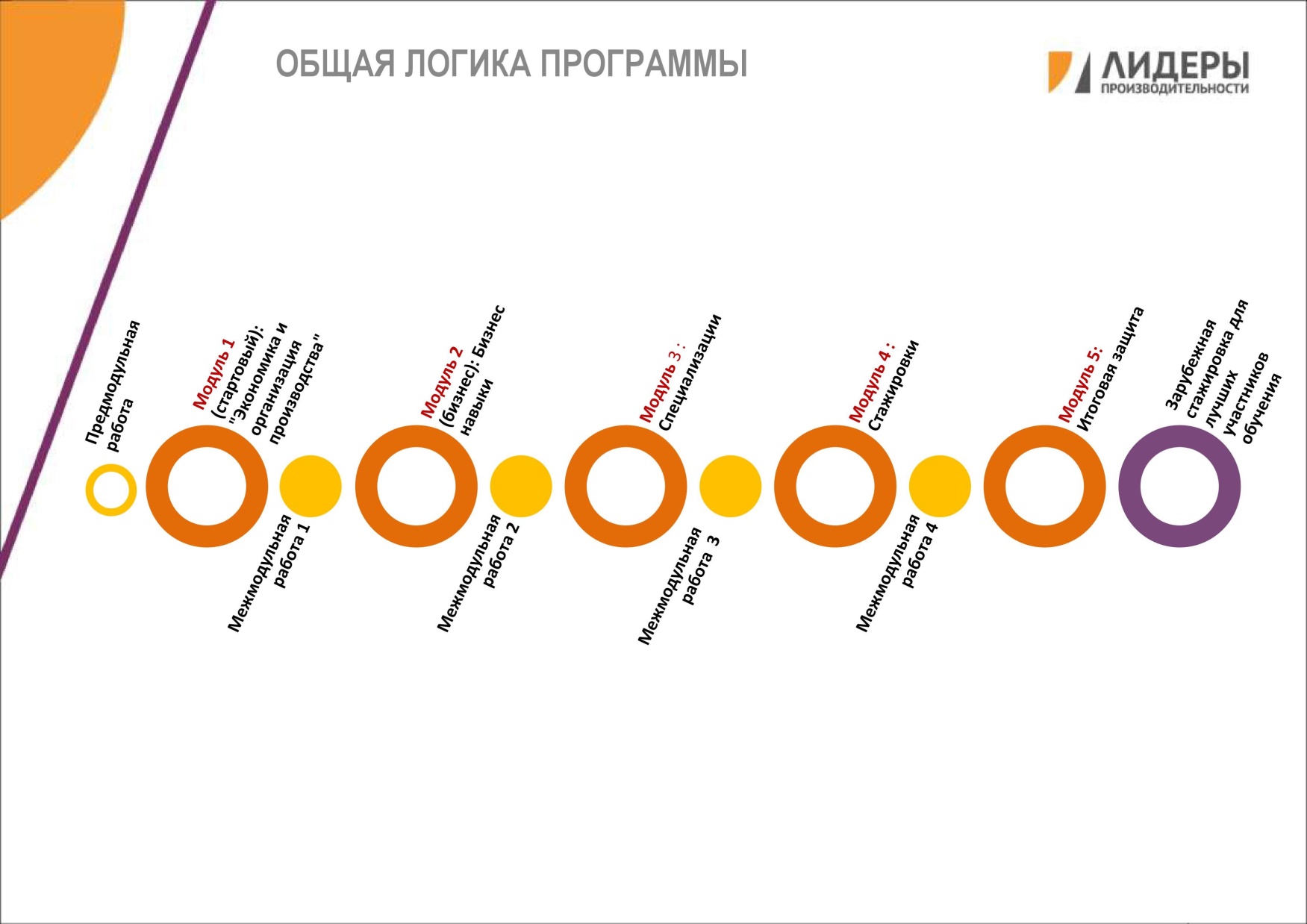 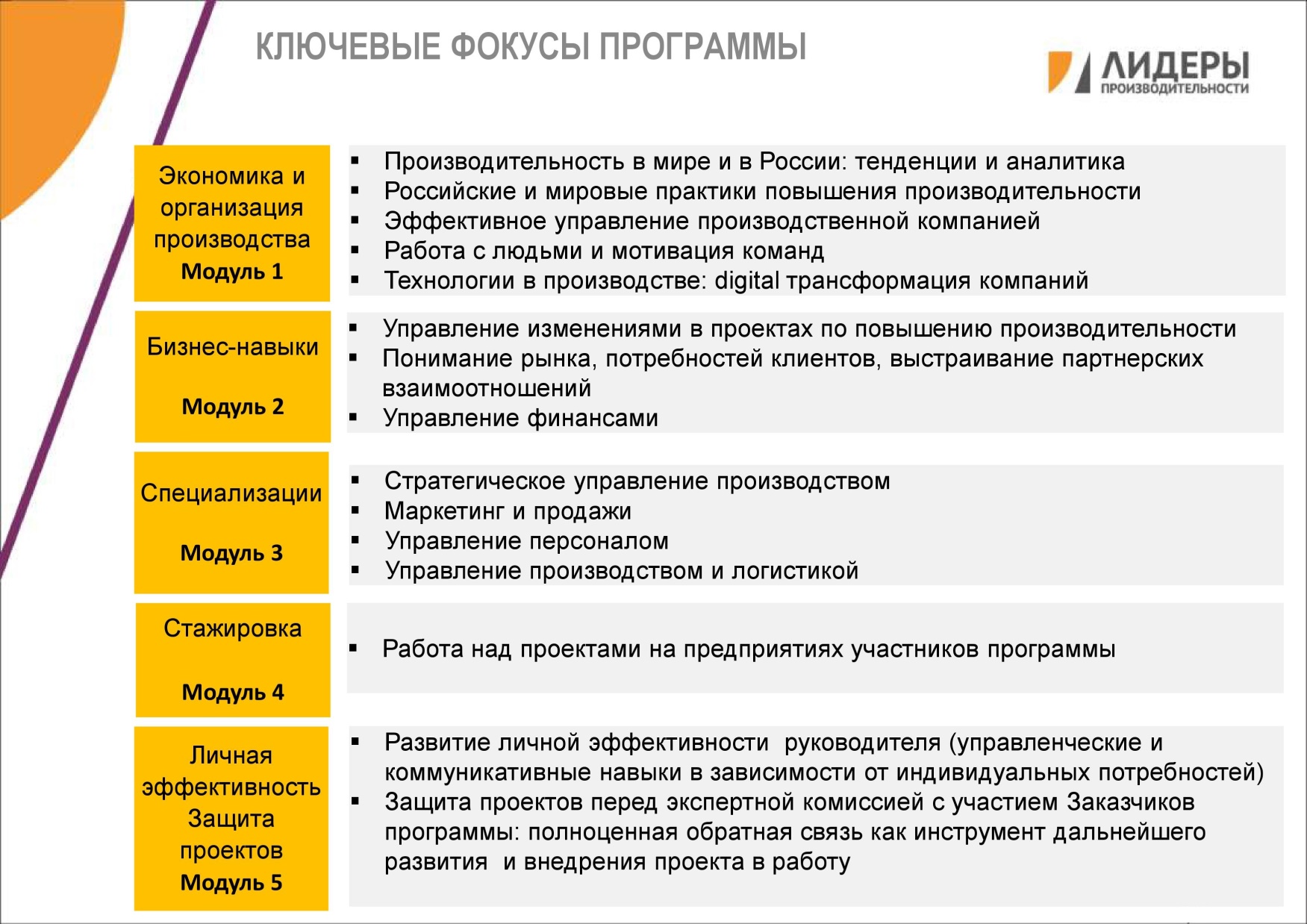 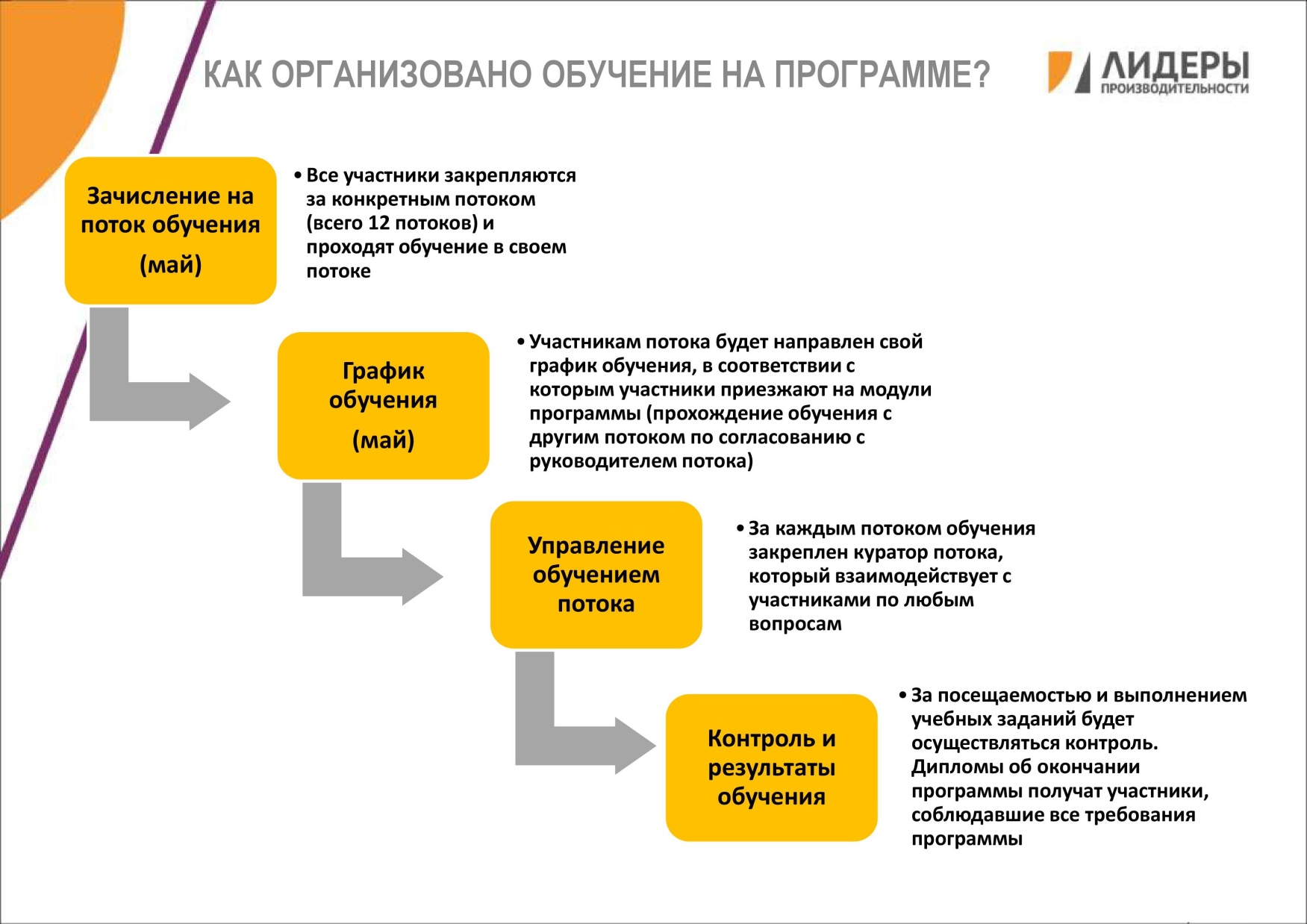 Содержание программы «Акселератор экспортного роста»
Поддержка выхода на экспорт (экспортные акселераторы)
Аудитория–руководители предприятий

Цель-формирование у предприятий системного представления об эффективном 
структурировании экспортного проекта, минимизации рисков и снижении 
издержек

Результат–заключение новых экспортных контрактов по итогам прохождения 
экспортных акселераторов, получение новых рынков сбыта

Механизм–3 образовательных модуля по 2 дня каждый с двумя межмодульными 
периодами –по 1,5 месяца каждый. В ходе межмодульных периодов предприятия 
выполняют домашние задания при сопровождении клиентских менеджеров и 
отраслевых экспертов РЭЦ.
Экспортные акселераторы проводятся бесплатно для предприятий - участников
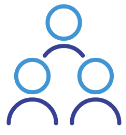 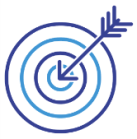 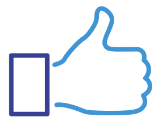 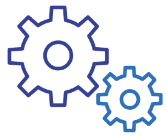 Содержание программы «Акселератор экспортного роста» (модуль 1)
Модуль 1 «Подготовка предприятия к выходу на экспорт»
Жизненный цикл экспортного проекта. Риски экспортного проекта.
Система государственной поддержки предприятий.
Выбор рынка и поиск покупателей: алгоритм и источники, международные тендеры, выставки и бизнес миссии, онлайн торговля,
Интернет-маркетинг. Инструменты интернет-анализа и продвижения.
Подготовка товара к требованиям рынка - сертификация.
Подготовка товара к требованиям рынка: зашита интеллектуальной собственности.
Подготовка и проведение международных переговоров.
Конкурентоспособность товара.
Обсуждение домашнего задания на межмодульный период.
Содержание программы «Акселератор экспортного роста» (модуль 2)
Модуль 2 «Формирование условий экспортной сделки»
•	Презентация домашнего задания.
•	Конкурентоспособность предложения экспортера: основные факторы, условия оплаты.
•	Финансовое обеспечение отсрочки платежа.
•	Оценка потребности в финансировании экспорта. Cash flow.
•	Финансовые риски: виды, методы управления, стоимость риска.
•	Предэкспортное финансирование.
•	Постэкспортное финансирование.
•	Инструменты минимизации рисков.
•	Инкотермс 2010/
•	Международная транспортная логистика: влияние на стоимость экспортной сделки.
•	Методология Cost to Serve. Расчет логистических затрат
•	Таможенное оформление. Влияние на стоимость экспортной сделки.
•	Таможенные процедуры.
•	Тарифные и нетарифные меры.
•	Основные способы приглашения к сделке.
•	Обсуждение домашнего задания на межмодульный период.
Содержание программы «Акселератор экспортного роста» (модуль 3)
Модуль 3 «Заключение внешнеторгового контракта»
•	Презентация домашнего задания.
•	Существенные условия внешнеторгового контракта.
•	Валютный контроль.
•	Хеджирование валютных рисков.
•	Экспортный контроль.
•	Возмещение валютного НДС.
•	Технология SPIN продаж. Эффективная презентация проекта.
•	Подготовка экспортного проекта, с проектными менеджерами.
•	Презентация экспортного проекта предприятия.
Региональный проект «Адресная поддержка повышения производительности труда на предприятиях»
Оператор                               Ключевые направления                                         Результаты
• Рост прибыли
•Повышение операционной эффективности (совершенствование процессов, увеличение оборотных средств, снижение запасов, снижение времени на производство)
Министерство экономики Краснодарского края
Внедрение лучших практик бережливого производства на конкретных предприятиях и обучение сотрудников
Основные целевые показатели:
Количество обученных сотрудников предприятий - участников
Базовый (2018)
-
2019
329
2024
2989
Количество предприятий - участников, внедряющих мероприятия национального проекта под региональным управлением
Базовый (2018)
-
6
2019
2024
221
Региональный проект «Адресная поддержка повышения производительности труда на предприятиях»
Основные целевые показатели:
Количество предприятий - участников, внедряющих мероприятия национального проекта самостоятельно
Базовый (2018)
8
2019
10
2024
102
Количество предприятий - участников, внедряющих мероприятия национального проекта под федеральным управлением (с ФЦК)
Базовый (2018)
4
2019
18
2024
26
Региональный проект «Адресная поддержка повышения производительности труда на предприятиях»
Целевые показатели для предприятий
Вне зависимости от выбранной формы участия в национальном проекте, 
предприятие берет на себя обязательство выполнять цели по росту 
производительности труда на 10-15-30% в первый, второй и третий год 
участия по отношению к базовому году соответственно
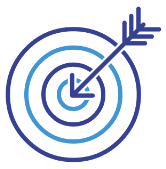 Базовый год участия предприятия в национальном проекте считается: 
Предыдущий год, если соглашение о вступлении в 3 региональных проекта между регионом и предприятием заключено с 1 января до 31 марта текущего года
Текущий год, если соглашение заключено в период с 1 апреля по 31 декабря текущего года (включительно)
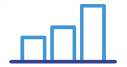 Региональный проект «Адресная поддержка повышения производительности труда на предприятиях»
Что делают ФЦК и РЦК в рамках проекта:
Снижают время протекания процесса минимум в 2 раза
Повышают загрузку оборудования до 85%
Сокращают запасы не менее чем на 50%
Снижают дистанцию и время транспортировки на 30%
Повышают загрузку персонала в среднем до 85%
Уменьшают объем партий не менее чем в 4 раза
Региональный проект «Поддержка занятости и повышение эффективности рынка труда для обеспечения роста производительности труда»
Новые компетенции для персонала
Возможность быстрее и качественнее закрывать вакансии
Оператор                               Ключевые направления                                         Результаты
Министерство труда и социального развития Краснодарского края
Переобучение работников предприятий и модернизация служб занятости населения
Основные целевые показатели:
Численность работников предприятий – участников регионального проекта прошедших опережающее профессиональное обучение и дополнительное профессиональное образование в целях повышения производительности труда
Базовый (2018)
-
2019
100
2024
600
Региональный проект «Поддержка занятости и повышение эффективности рынка труда для обеспечения роста производительности труда»
О проведении обучения работников предприятий
Обучающие организации
Направления обучения
СПАСИБО ЗА ВНИМАНИЕ!